МИНПРОМТОРГ
РОССИИ
VI ВСЕРОССИЙСКАЯ
GMP-КОНФЕРЕНЦИЯ
Кубинский опыт регулирования в контексте переноса технологии производства биологических продуктов

Магистр наук Лизетт Перез Охеда
VI ВСЕРОССИЙСКАЯ
GMP-КОНФЕРЕНЦИЯ
Национальная  политика
Передача технологий
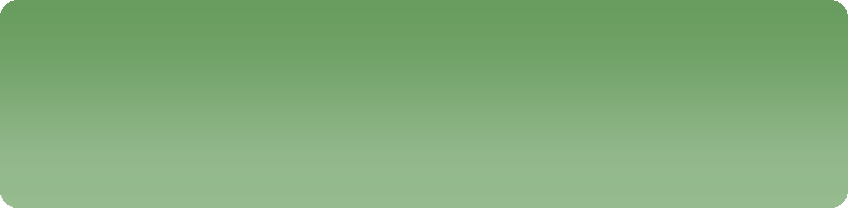 Производственные мощности
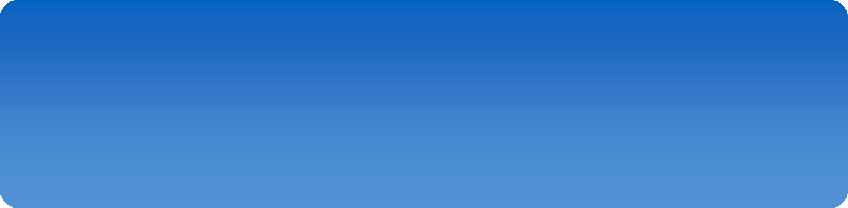 Руководящие принципы и нормативно-правовые акты
Передача технологий на Кубе
VI ВСЕРОССИЙСКАЯ
GMP-КОНФЕРЕНЦИЯ
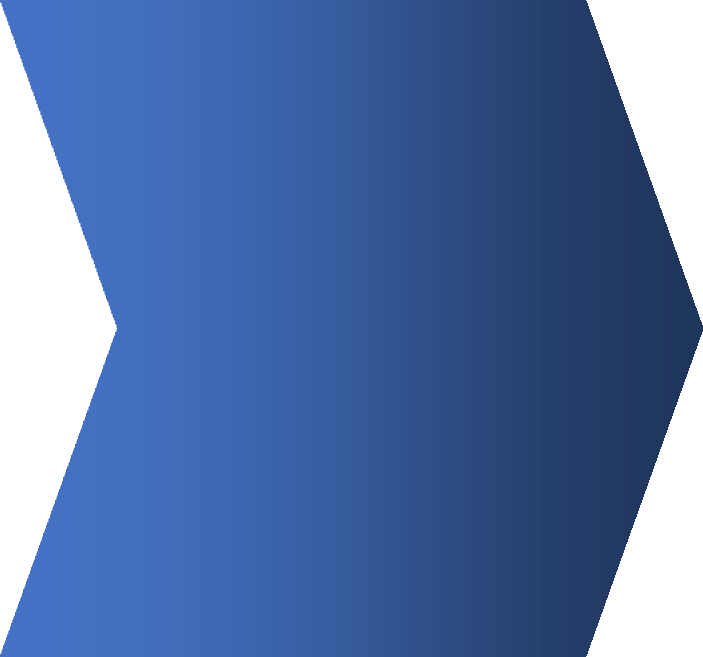 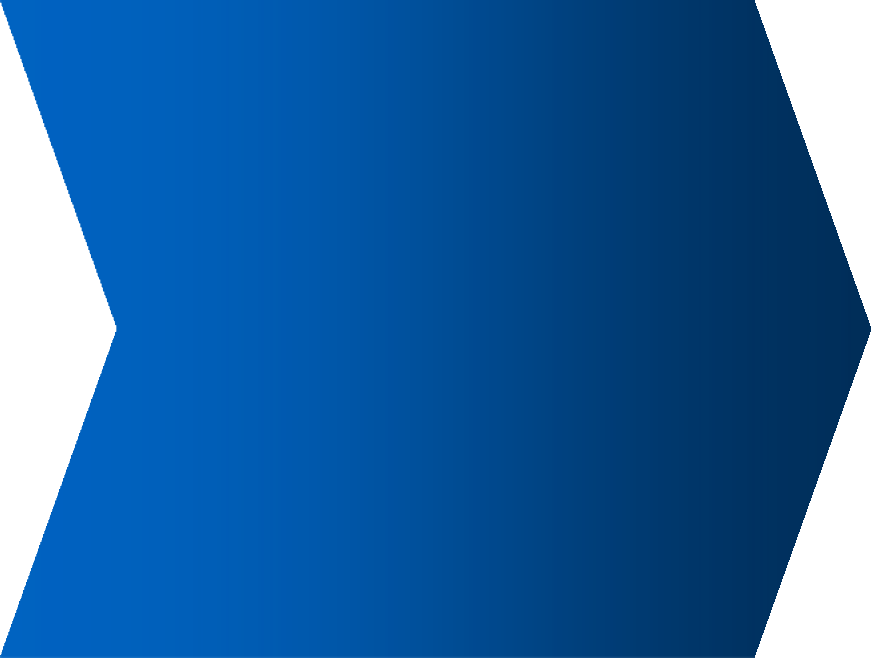 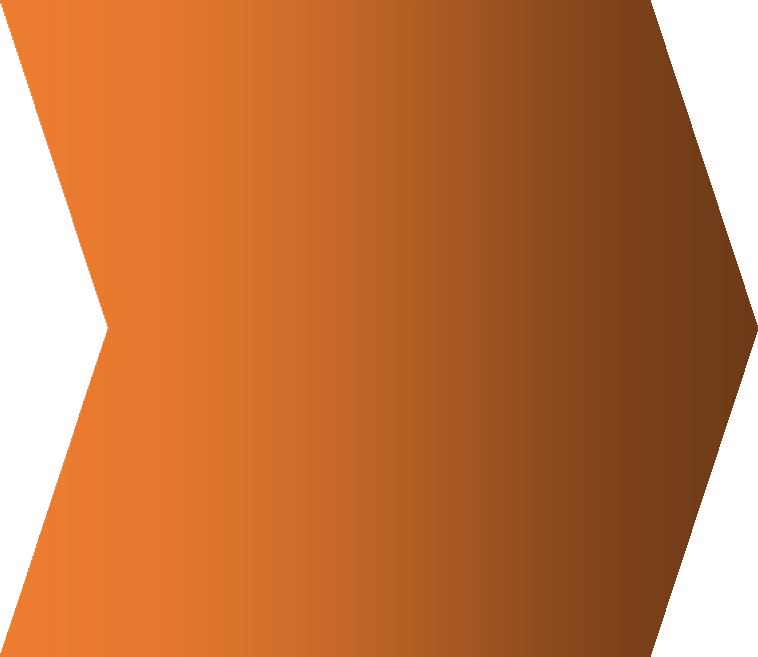 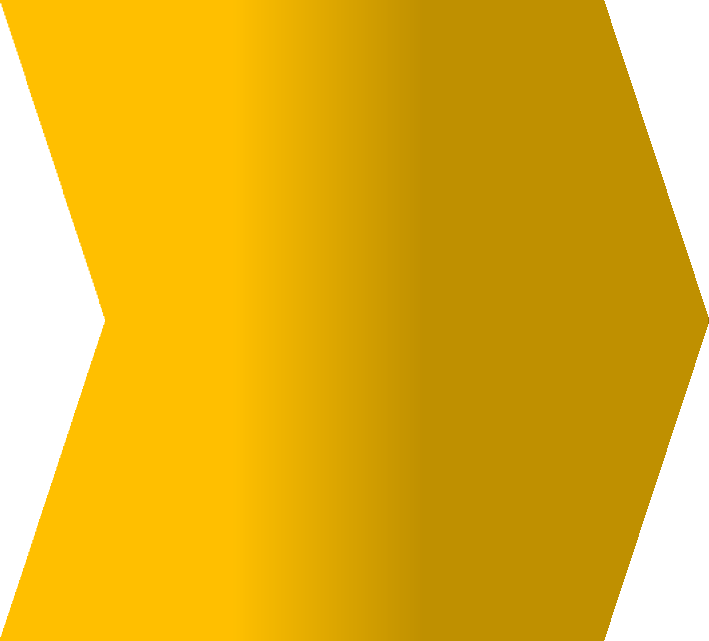 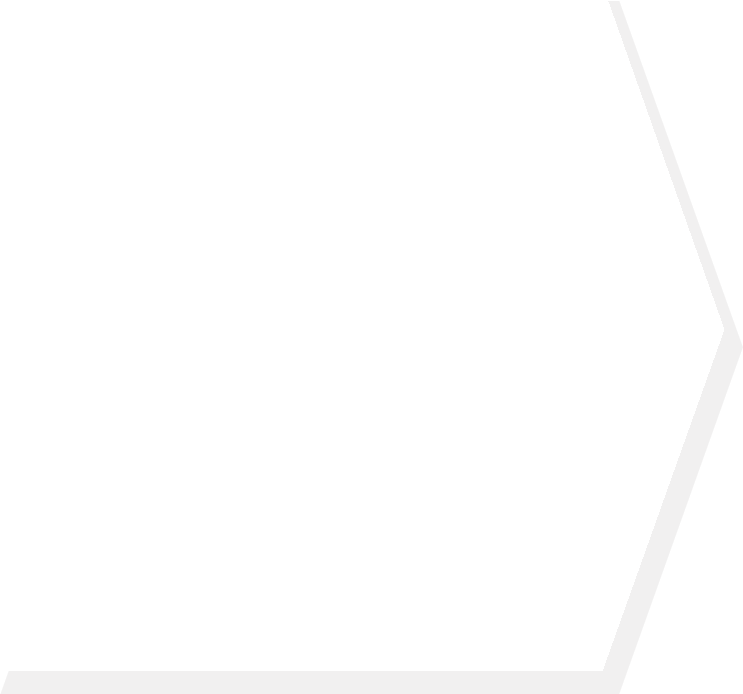 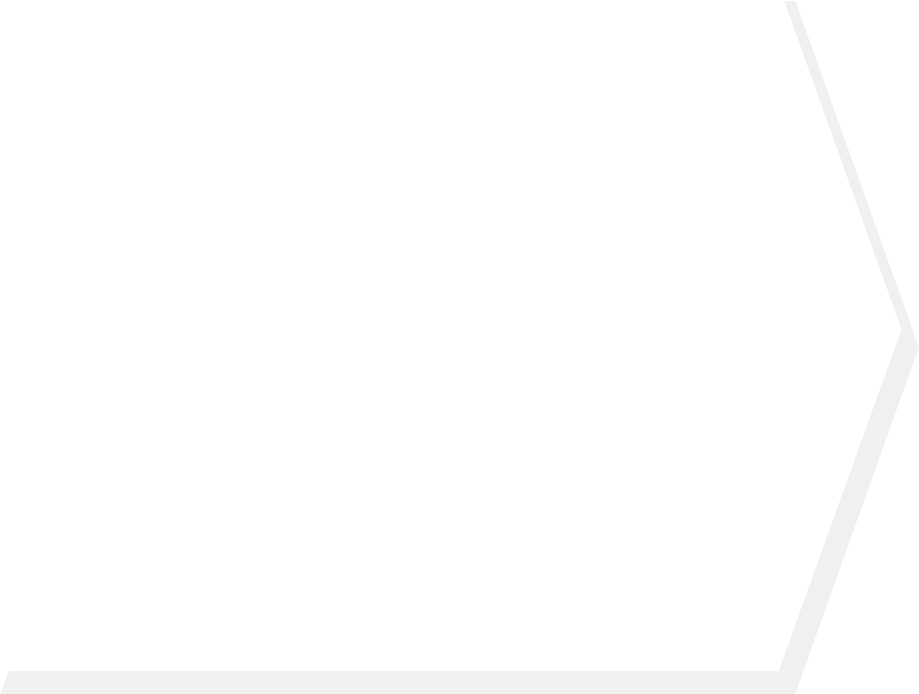 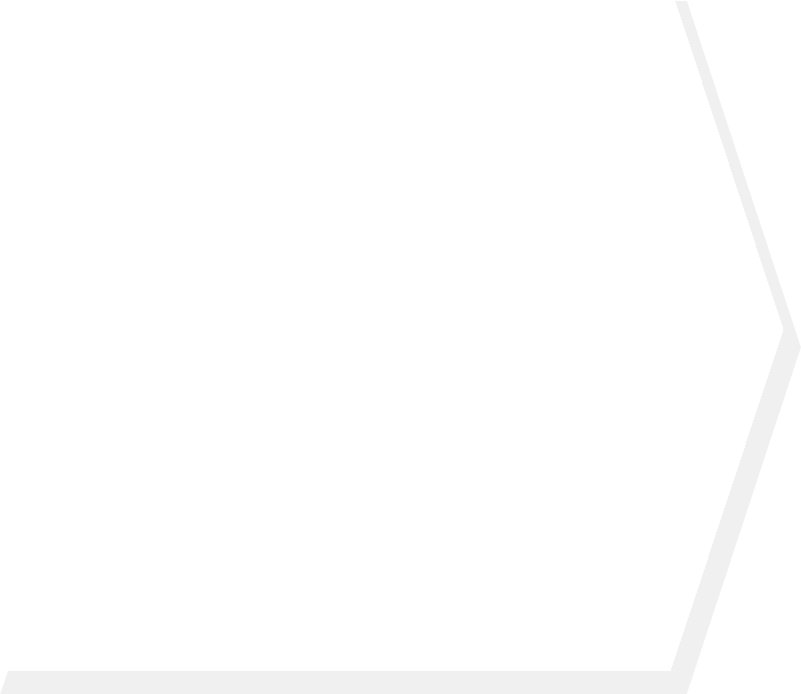 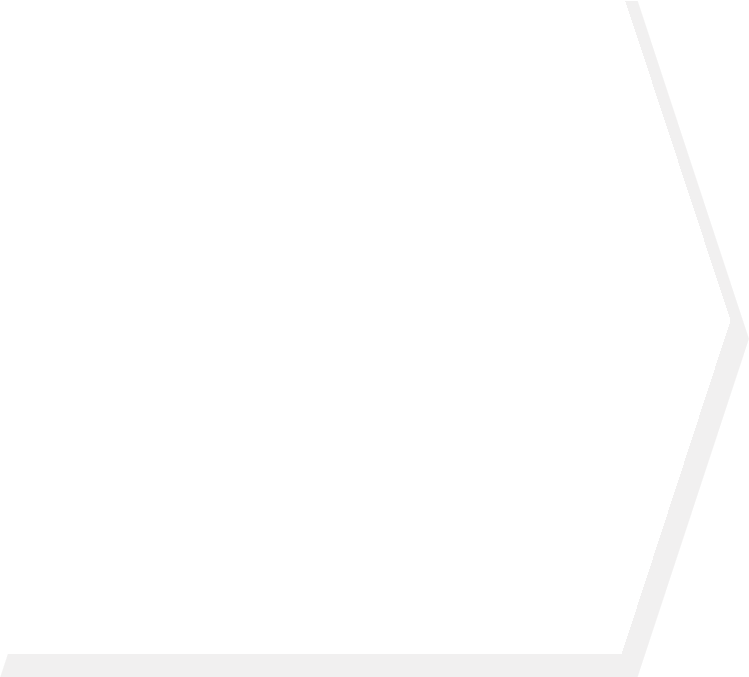 Акцент на передачу технологий по линии Юг-Юг:
Китай, Индия, Алжир,
Вьетнам...
Политика: содействие сотрудничеству между развивающимися странами
Совместные предприятия  и Соглашение о совместной разработке
Биотехнологии и  вакцины
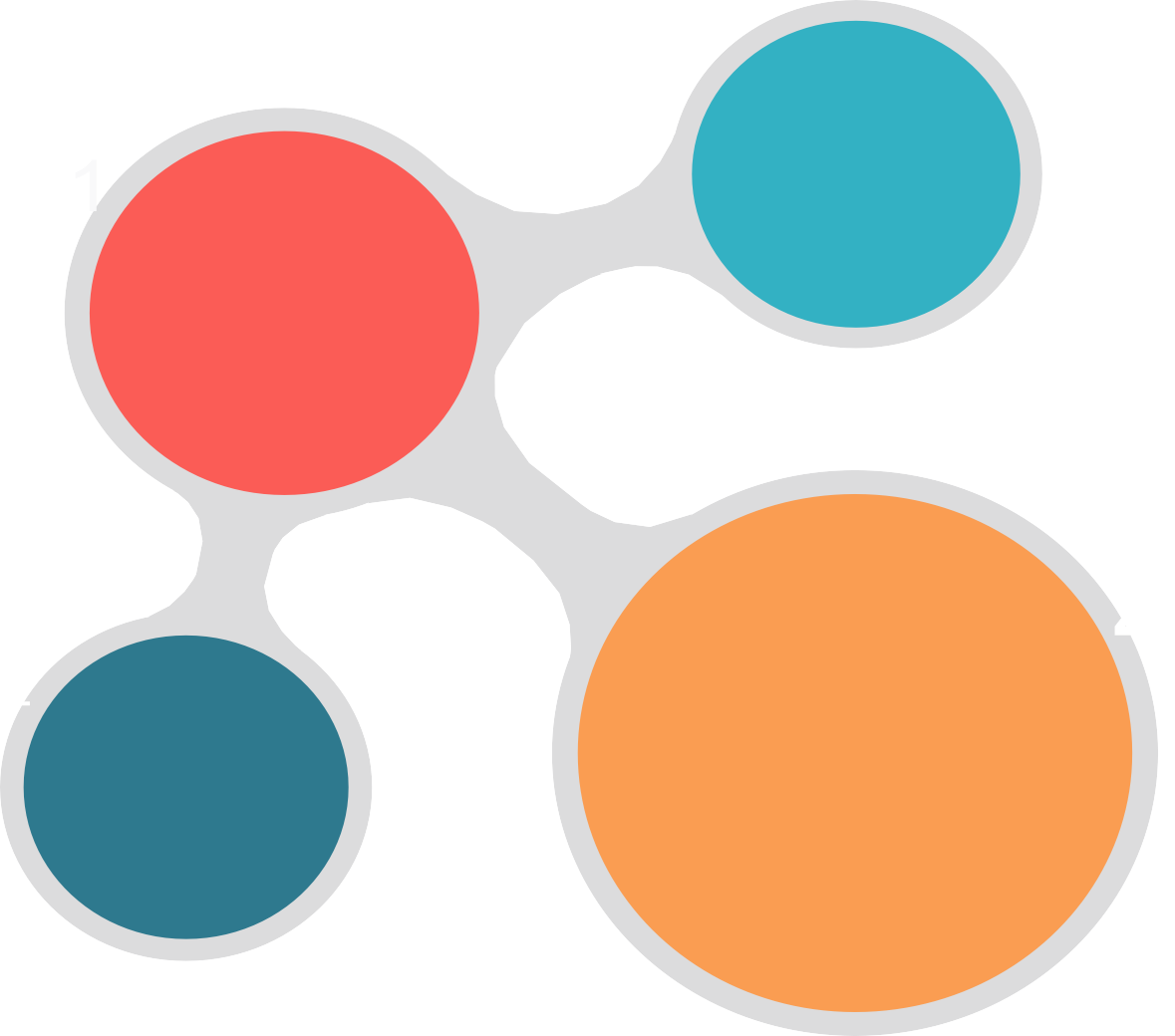 VI ВСЕРОССИЙСКАЯ
GMP-КОНФЕРЕНЦИЯ
Министерство здравоохранения
Кубы и 
Бразилии
Нормативно-правовое обеспечение передачи технологий производства биотехнологических  продуктов  между Кубой и Бразилией
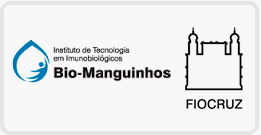 Совещания представителей Национальных регуляторных органов -  Директора и технического персонала: два раза в год
Комитет технического регулирования ANVISA-CECMED
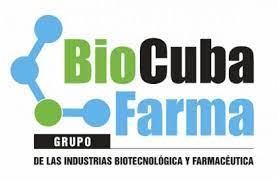 Ускорение процессов в соответствии с  национальными законами и  НПА
каждой страны
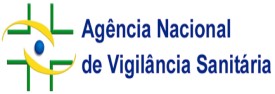 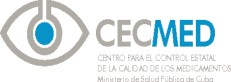 2005
Успешный перенос  4 продуктов:  Интерферон и пегилированный интерферон 
Эритропоетин
Менингококковая  вакцина AC
Передачи технологий  между Россией и Никарагуа
Проект вакцины от гриппа
VI ВСЕРОССИЙСКАЯ
GMP-КОНФЕРЕНЦИЯ
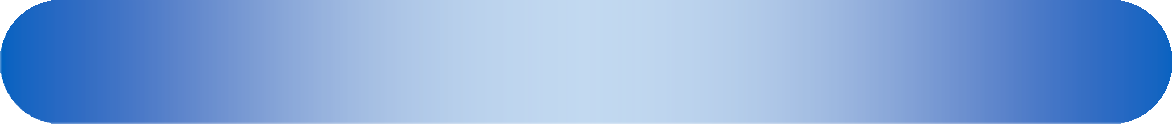 Нормативно-правовое обеспечение со стороны CECMED (Центр государственного контроля лекарственных средств и изделий медицинского назначения)
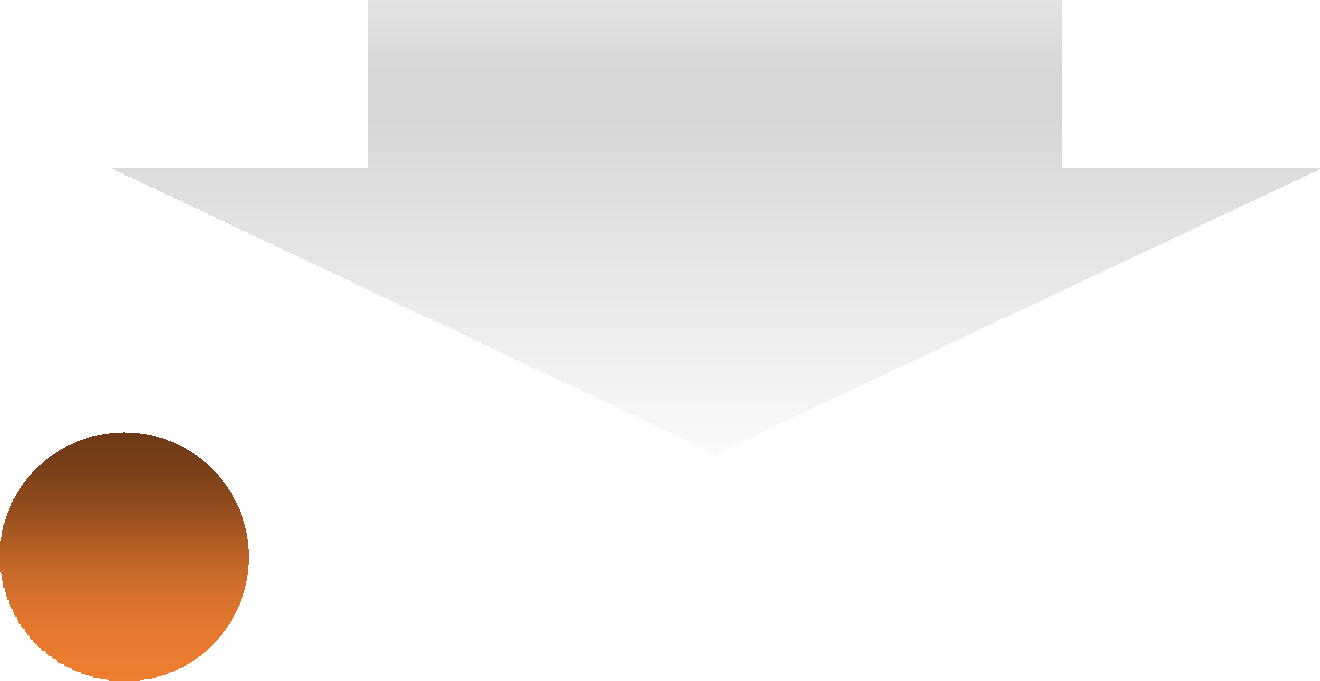 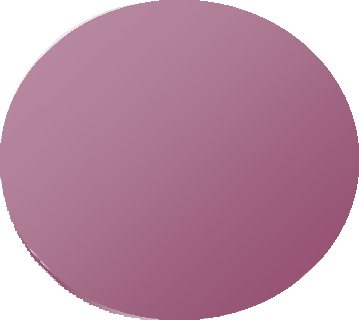 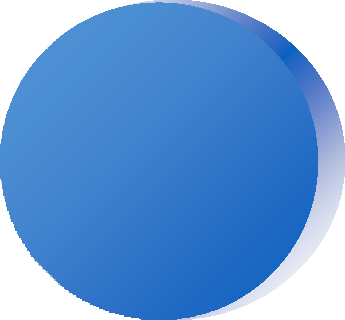 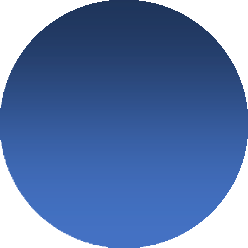 Регистрационное удостоверение
GMP 
Инспекция
Серийное
производство
После - регистрационный надзор